此处添加内容文字
点击此处添加内容文字
点击此处添加内容文字
此处添加内容文字
点击此处添加内容文字
点击此处添加内容文字
点击此处添加内容文字
点击此处添加内容文字
点击此处添加内容文字
点击此处添加内容文字
文字
添加内容文字
文字
文字
更多精品PPT资源尽在—PPT宝藏！
www.PPTBZ.com
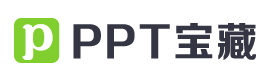 [Speaker Notes: 模板来自于 http://www.ypppt.com]